STUDY GUIDE
RENAL  & EXCRETORY
SYSTEM-II MODULE
THIRD YEAR MBBS
RENAL COLIC
BENIGN  PROSTATIC  HYPERPLASIA
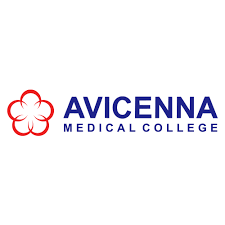 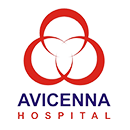 3RD YEAR MBBS,  RENAL & EXCRETORY SYSTEM II MODULE
AVICENNA MEDICAL COLLEGE
STUDY GUIDE FOR RENAL & EXCRETORY SYSTEM-II MODULE
Page | 2
3RD YEAR MBBS, RENAL & EXCRETORY SYSTEM II MODULE
AVICENNA MEDICAL COLLEGE
LIAQUAT NATIONAL MEDICAL COLLEGE
Year: Three	Duration: 4 weeks 
Timetable hours: Lectures, Case-Based Integrated Learning (CBIL), Clinical Rotations, learning  experience in LNH outreach centers, Laboratory, Practical, Demonstrations, Skills, Self-Study  Credit hours: 3 credit hours in theory and 1.5 credit hours in practical

MODULE INTEGRATED COMMITTEE
DEPARTMENTS’ & RESOURCE PERSONS’ FACILITATING LEARNING
Page | 3
3RD YEAR MBBS, RENAL & EXCRETORY SYSTEM II MODULE
AVICENNA MEDICAL COLLEGE
INTRODUCTION

WHAT IS A STUDY GUIDE?

It is an aid to:

Inform students how student learning program of the semester-wise module has been  organized
Help students organize and manage their studies throughout the module
Guide students on assessment methods, rules and regulations

THE STUDY GUIDE:
Communicates information on organization and management of the module.  This will help the student to contact the right person in case of any difficulty.
Defines the objectives which are expected to be achieved at the end of the module.
Identifies the learning strategies such as lectures, small group teachings, clinical skills,  demonstration, tutorial and case based learning that will be implemented to achieve the  module objectives.
Provides a list of learning resources such as books, computer assisted learning programs,  web- links, journals, for students to consult in order to maximize their learning.
Highlights information on the contribution of continuous and semester examinations on the  student’s overall performance.
Includes information on the assessment methods that will be held to determine every student’s  achievement of objectives.
Focuses on information pertaining to examination policy, rules and regulations.

CURRICULUM FRAMEWORK
Students will experience integrated curriculum similar to previous modules of all 5 semesters.
INTEGRATED CURRICULUM comprises of system-based modules such as GIT & Liver II, Renal & Excretory  System II and Endocrinology II which links basic science knowledge to clinical problems. Integrated  teaching means that subjects are presented as a meaningful whole. Students will be able to have better  understanding of basic sciences when they repeatedly learn in relation to clinical examples.
LEARNING EXPERIENCES: Case based integrated discussions, skills acquisition in skills lab. computer-  based assignments, learning experiences in clinics, wards, and outreach centers.
Page | 4
3RD YEAR MBBS, RENAL & EXCRETORY SYSTEM II MODULE
AVICENNA MEDICAL COLLEGE
LEARNING METHODOLOGIES

The following teaching / learning methods are used to promote better understanding:

Interactive Lectures
Small Group Discussion
Case- Based Integrated Learning (CBIL)
Clinical Experiences
Clinical Rotations
Experience in LNH outreach centers
Practicals
Skills session
Self-Directed Study

INTERACTIVE LECTURES: In large group, the lecturer introduces a topic or common clinical conditions and  explains the underlying phenomena through questions, pictures, videos of patients’ interviews,  exercises, etc. Students are actively involved in the learning process.
Page | 5
AVICENNA  MEDICAL COLLEGE                      3RD YEAR MBBS, RENAL & EXCRETORY SYSTEM II MODULE

SMALL GROUP SESSION: This format helps students to clarify concepts, acquire skills or desired  attitudes. Sessions are structured with the help of specific exercises such as patient case, interviews or  discussion topics. Students exchange opinions and apply knowledge gained from lectures, tutorials and self  study. The facilitator role is to ask probing questions, summarize, or rephrase to help clarify concepts.
CASE- BASED INTEGRATED LEARNING (CBIL): A small group discussion format where learning is focused  around a series of questions based on a clinical scenario. Students’ discuss and answer the questions  applying relevant knowledge gained previously in clinical and basic health sciences during the module and  construct new knowledge. The CBIL will be provided by the concern department.

CLINICAL LEARNING EXPERIENCES: In small groups, students observe patients with signs and symptoms  in hospital wards, clinics and outreach centers. This helps students to relate knowledge of basic and  clinical sciences of the module and prepare for future practice.
CLINICAL ROTATIONS: In small groups, students rotate in different wards like Medicine, Pediatrics,  Surgery, Obs & Gyne, ENT, Eye, Family Medicine clinics, outreach centers & Community Medicine  experiences. Here students observe patients, take histories and perform supervised clinical  examinations in outpatient and inpatient settings. They also get an opportunity to observe medical  personnel working as a team. These rotations help students relate basic medical and clinical  knowledge in diverse clinical areas.
EXPERIENCE IN LNH OUTREACH CENTERS: Learning at outreach centers of LNH have been organized  and incorporated as part of training of third year medicinal students. The objective is to provide  clinical training experiences for students in primary care settings.

PRACTICAL: Basic science practicals related to pharmacology, microbiology, pathology, forensic medicine,  and community medicine have been schedule for student learning.
SKILLS SESSION: Skills relevant to respective module are observed and practiced where applicable in  skills laboratory.

SELF-DIRECTED STUDY: Students’ assume responsibilities of their own learning through individual study,  sharing and discussing with peers, seeking information from Learning Resource Center, teachers and  resource persons within and outside the college. Students can utilize  the time within the college  scheduled hours of self-study.
Page | 6
AVICENNA  MEDICAL COLLEGE                        3RD YEAR MBBS, RENAL & EXCRETORY SYSTEM II MODULE

SEMESTER 6 MODULE 2 : RENAL & EXCRETORY SYSTEM-II
INTRODUCTION
Worldwide, an estimated 200 million people have chronic kidney disease (CKD) with people in the low-to-  middle income countries of Asia and Sub-Saharan Africa have the highest rates of CKD [1]. In Pakistan common  causes of CKD identified in the patients included diabetic nephropathy (140, 28%), glomerulonephritis (110,  22%), hypertension (73, 14.6%), tubulo-interstitial disease (67, 13.4%) and renal stone disease (40, 8%). The  cause was unknown in a significant percentage of patients (53, 10.6%). Other causes including post-partum  renal failure, which constituted 2% of the cases [2].
This module aims to equip medical undergraduates with the essential knowledge and skills required for dealing  with prevalent renal disorders in the local context. This is the second module on renal and excretory system in  MBBS course. The basics of renal and excretory system including anatomy, physiology, biochemistry, pathology  and introduction to clinical presentations have been addressed in the first module. The module will focus on  common diseases of the renal and excretory system, including infections, obstructive, genetics and acquired  disorders and cancerous and non-cancerous renal and excretory diseases.
References:

Akinlolu Ojo (2014) Addressing the global burden of chronic kidney disease through clinical and translational research.
Transactions of the american clinical and climatological association, vol. 125, 2014
Kifayat Ullah, Ghias Butt, Imtiaz Masroor, Kinza Kanwal, Farina Kifayat (2015) Epidemiology of chronic kidney disease in a Pakistani  population. Saudi Journal of kidney diseases and transplant, 2015 Nov;26(6):1307-10. doi: 10.4103/1319-2442.168694.
Page | 7
3RD YEAR MBBS, RENAL & EXCRETORY SYSTEM II MODULE
AVICENNA  MEDICAL COLLEGE
COURSE OBJECTIVES AND STRATEGIES
At the end of the module the students will be able to:
Page | 8
3RD YEAR MBBS, RENAL & EXCRETORY SYSTEM II MODULE
AVICENNA  MEDICAL COLLEGE
Page | 9
3RD YEAR MBBS, RENAL & EXCRETORY SYSTEM II MODULE
AVICENNA  MEDICAL COLLEGE
Page | 10
3RD YEAR MBBS, RENAL & EXCRETORY SYSTEM II MODULE
AVICENNA  MEDICAL COLLEGE
Page | 11
3RD YEAR MBBS, RENAL & EXCRETORY SYSTEM II MODULE
AVICENNA MEDICAL COLLEGE
Apart from attending daily scheduled sessions, students too should engage in self-study to  ensure that all the objectives are covered.
Page | 12
3RD YEAR MBBS,  RENAL & EXCRETORY SYSTEM II MODULE
AVICENNA MEDICAL COLLEGE
LEARNING RESOURCES
Page | 13
AVICENNA MEDICAL COLLEGE                        3RD YEAR MBBS, RENAL & EXCRETORY SYSTEM II MODULE
TEXT BOOKS
Robbins & Cotran, Pathologic Basis of Disease, 9th edition.
Rapid Review Pathology, 4th edition by Edward F. Goljan MD
PATHOLOGY/MICROBIOLOGY
WEBSITES:
http://library.med.utah.edu/WebPath/webpath.html
http://www.pathologyatlas.ro/
TEXT BOOK:
1. Basis of Pediatrics (8th Edition Pervez Akbar)
PEDIATRICS
TEXT BOOKS
Lippincot Illustrated Pharmacology
Basic and Clinical Pharmacology by Katzung
PHARMACOLOGY
A. TEXTBOOKS
Textbook Of Medical Physiology by Guyton And Hall
Ganong ‘ S Review of Medical Physiology
Human Physiology by Lauralee Sherwood
Berne & Levy Physiology
Best & Taylor Physiological Basis of Medical Practice
PHYSIOLOGY
ADDITIONAL LEARNING RESOURCES
Page | 14
3RD YEAR MBBS, RENAL & EXCRETORY SYSTEM II MODULE
AVICENNA MEDICAL COLLEGE
ASSESSMENT METHODS:

Theory:
Best Choice Questions (BCQs) also known as MCQs (Multiple Choice Questions) are used to asses  objectives covered in each module.

A BCQ has a statement or clinical scenario followed by four options (likely answer).
Students after r e a d i ng t h e statement/scenario s e l e c t O N E , t h e m o s t appropriate  response from the given list of options.
Correct answer carries one mark, and incorrect ‘zero mark’. There is no negative marking.
Students mark their responses on specified computer-based/OMR sheet designed for AVMC.
EMQs:
An EMQ has:
An option list of 5-15 which may be nerve supply, functions, diagnosis, investigations etc
A Lead In –Statement/Question
Two to four Stems or Clinical Scenarios
For each stem or clinical scenario, the student should choose the most appropriate option from the  option list.
A single option can be used once, more than once or not at all.
Correct answer carries one mark and incorrect ‘zero mark’. There is NO negative marking.
Student mark their responses on a specified computer-based sheet for EMQs.

OSPE/OSCE: Objective Structured Practical/Clinical Examination:

Each student will be assessed on the same content and have same time to complete the task.
Comprise of 12-25 stations.
Each station may assess a variety of clinical tasks, these tasks may include history taking, physical  examination, skills and application of skills and knowledge
Stations are observed, unobserved, interactive and rest stations.
Observed and Interactive Stations:
They will be assessed by internal or external examiners through structured viva or tasks.

Unobserved Stations:
It will be static stations in which there may be an X-ray, Labs reports, pictures, clinical  scenarios with related questions for students to answer on the provided answer copy.
Rest station
I t is a station where there is no task given and in this time student can organize  his/her thoughts.
Page | 15
3RD YEAR MBBS, RENAL & EXCRETORY SYSTEM II MODULE
AVICENNA MEDICAL COLLEGE
AVMC Internal Evaluation Policy

Students will be assessed to determine achievement of module objectives through the following:
Module Examination: will be scheduled on completion of each module. The method of examination  comprises theory exam which includes BCQs and OSPE (Objective Structured Practical Examination).
Graded Assessment of students by Individual Department: Quiz, viva, practical, assignment, small  group activities such as CBL, TBL, TOL, online assessment, ward activities, examination, and log book.
Marks of both modular examination and graded assessment will constitute 20% weightage.
As per UHS policy, this 20% will be added by UHS to Semester Examination.
Formative Assessment
Individual department may hold quiz or short answer questions to help students assess their  own learning. The marks obtained are not included in the internal evaluation
More than 75% attendance is needed  to sit for the modular and semester  examinations
Page | 16
AVICENNA MEDICAL COLLEGE                          3RD YEAR MBBS, RENAL & EXCRETORY SYSTEM II MODULE

MODULAR EXAMINATION RULES & REGULATIONS (AVMC)
Student must report to examination hall/venue, 30 minutes before the exam.
Exam will begin sharp at the given time.
No student will be allowed to enter the examination hall after 15 minutes of scheduled  examination time.
Students must sit according to their roll numbers mentioned on the seats.
Cell phones are strictly not allowed in examination hall.
If any student is found with cell phone in any mode (silent, switched off or on) he/she will be not  be allowed to continue their exam.
No students will be allowed to sit in exam without University Admit Card, AVMC College ID Card  and Lab Coat
Student must bring the following stationary items for the exam: Pen, Pencil, Eraser, and  Sharpener.
Indiscipline in the exam hall/venue is not acceptable. Students must not possess any written  material or communicate with their fellow students.
Page | 17
3RD YEAR MBBS, RENAL & EXCRETORY SYSTEM II MODULE
AVICENNA  MEDICAL COLLEGE
Examination Protocols:

In each semester , module will be assessed by theory paper com prising MCQs and EMQs.  For example semester 8 will have separate theory paper of EYE, Dermatology, Plastic Surgery &  Burns, Neuro-Sciences-II & Psychiatry, Genetics and Rehabilitation modules.
There will be one OSPE (Objective Structured Practical Examination)/OSCE (Objective Structured  Clinical Examinations) which will cover all three modules of semester seven.
Theory

Theory paper will comprise of 80 one best type MCQs and 20 EMQs.
Time duration for theory paper will be 120 minutes.
Students will mark their responses on UHS specified response sheets assessed by computer  software.
It will carry out 80% contribution in theory results of the Semester.
There is no negative marking.

OSPE/OSCE:

It may comprise between 12- 25 stations. Each station will carry 10 marks.                                 
 UHS Grading System 
It will be based on GPA – 4 system
A candidate obtaining GPA less than 2.00 (50%) is declared un-graded (fail).

Cumulative transcript is issued at the end of clearance of all modules.
Page | 18
3RD YEAR MBBS, RENAL & EXCRETORY SYSTEM II MODULE
AVICENNA MEDICAL COLLEGE
Retake Examination
Retake examinations are for those students who fail in semester examinations and those who  have passed semester examinations with GPA less than 3.0 may reappear in respective retake  examination to improve grades.

The format of the retake examination is exactly the same as in semester examinations.

Retake examination will be conducted 3 weeks after declaration of results.


Promotion to next class

Students who pass both semester examinations are promoted from first year to second year.

Students who fail the MBBS first year semester retake examination will be promoted to second  year.

Students will be promoted from second year to third year and onward only if they have passed  the semester examinations of that year.

Clearance of all modules and their components of semester one to four are mandatory for  promotion from second year to third year (as per PMDC rules).

As per PMDC rules any candidate failing to clear a module or its component in four (1+3)  attempts is NOT allowed to carry out further medical education.

Clearance of all modules and their components of semester/s are mandatory for promotion  from third year onward.
Page | 19